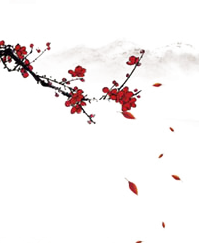 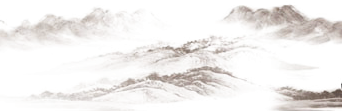 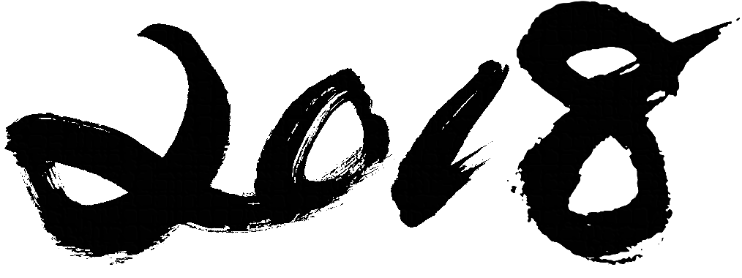 中国风手绘梅花工作汇报模板
Chinese wind hand-painted plum blossom report template
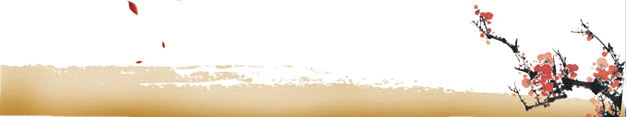 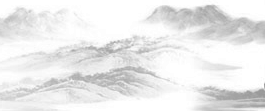 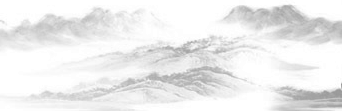 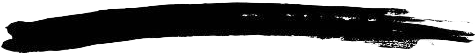 点击添加文字标题
壹
目录
点击添加文字标题
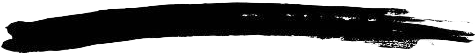 贰
CONTENTS
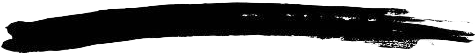 点击添加文字标题
叁
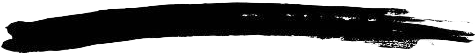 点击添加文字标题
肆
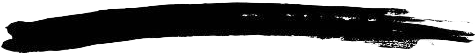 点击添加文字标题
伍
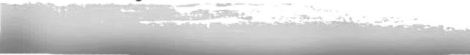 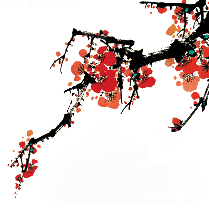 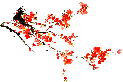 壹
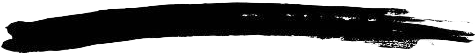 点击添加第一部分标题
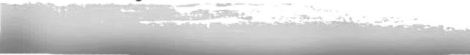 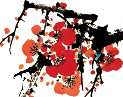 点击添加标题
在此录入上述图表的描述说明，在此录入上述图表的描述说明。
添加标题
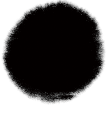 01
这里输入简单的文字概述这里输入简单这里输入简单的文字概述这里输入
添加标题
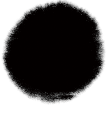 02
这里输入简单的文字概述这里输入简单这里输入简单的文字概述这里输入
添加标题
添加标题
添加标题
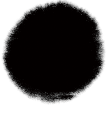 这里输入简单的文字概述这里输入简单这里输入简单的文字概述这里输入
03
添加标题
这里输入简单的文字概述这里输入简单这里输入简单的文字概述这里输入
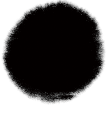 这里输入简单的文字概述这里输入简单这里输入简单的文字概述这里输入
04
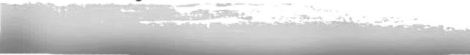 这里输入简单的文字概述这里输入简单这里输入简单的文字概述这里输入
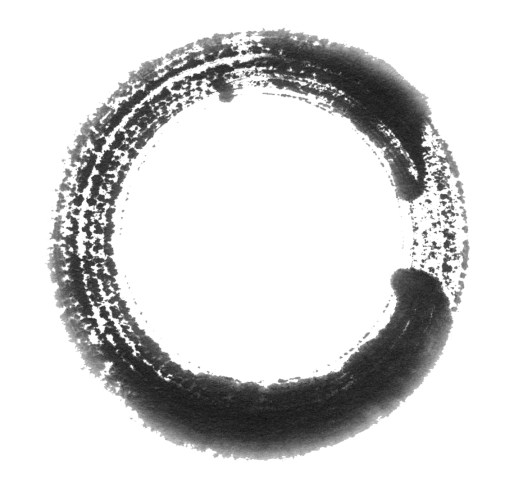 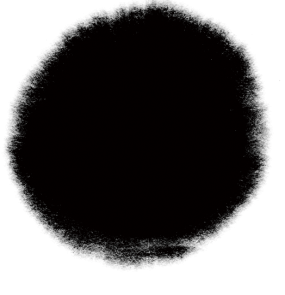 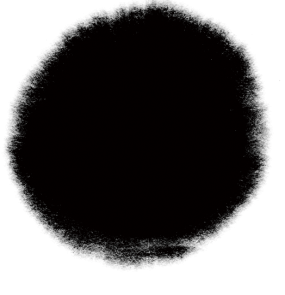 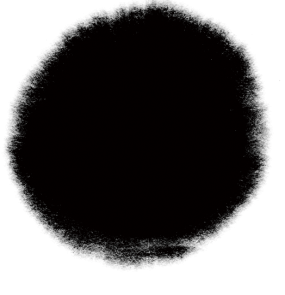 文本
添加文字
添加文字
添加文字
这里输入简单的文字概述这里输入简单这里输入简单的文字概述这里输入
这里输入简单的文字概述这里输入简单这里输入简单的文字概述这里输入
添加标题
这里输入简单的文字概述这里输入简单这里输入简单的文字概述这里输入
1
添加标题
添加标题
这里输入简单的文字概述这里输入简单这里输入简单的文字概述这里输入这里输入简单的文字概述这里输入
这里输入简单的文字概述这里输入简单这里输入简单的文字概述这里输入这里输入简单的文字概述这里输入
2
3
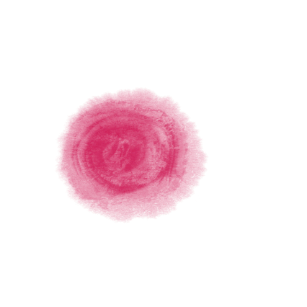 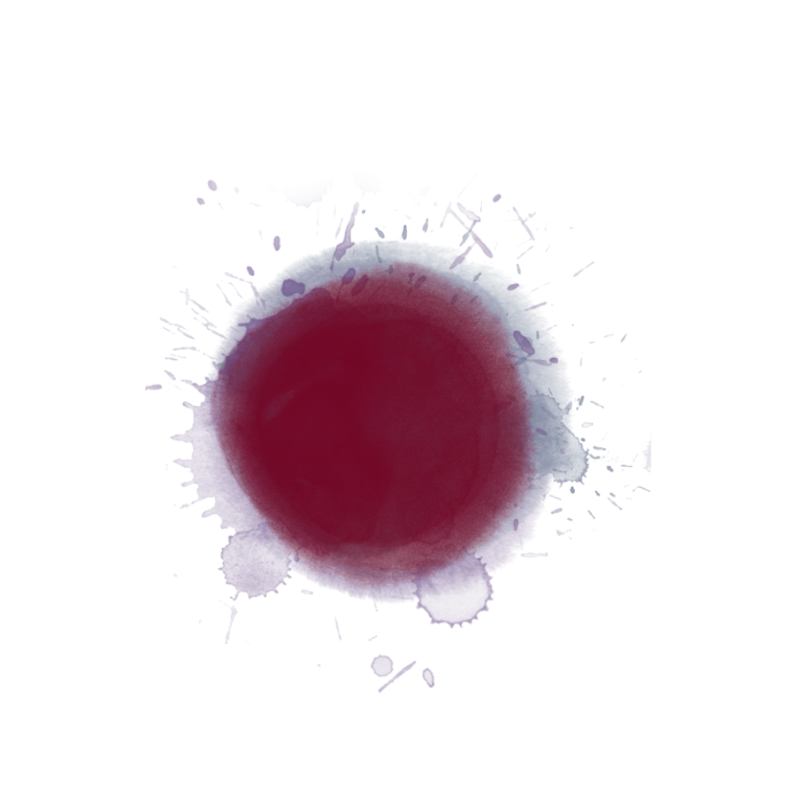 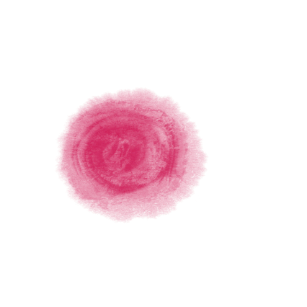 添加标题
这里输入简单的文字概述这里输入简单这里输入简单的文字概述这里输入
这里输入简单的文字概述这里输入简单这里输入简单的文字概述这里输入
Key Word
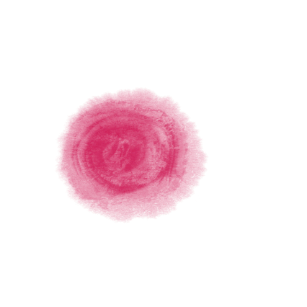 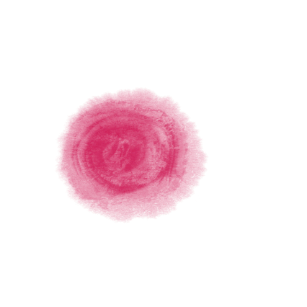 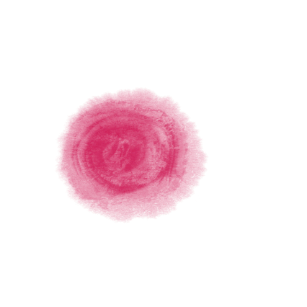 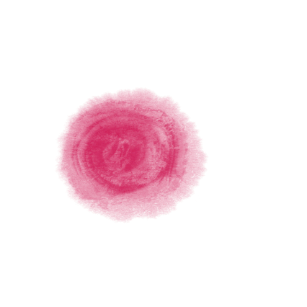 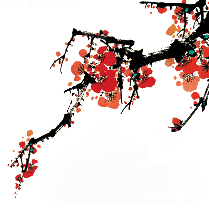 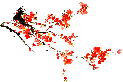 贰
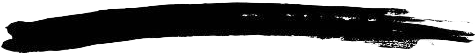 点击添加第二部分标题
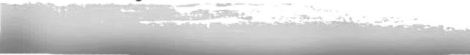 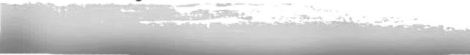 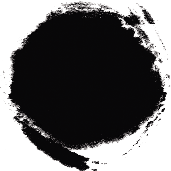 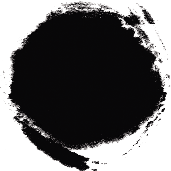 24%
76%
24%
76%
单击此处输入标题
这里输入简单的文字概述这里输入简单这里输入简单的文字概述这里输入这里输入简单的文字概述这里输入简单这里输入简单的文字概述这里输入
单击此处输入标题
这里输入简单的文字概述这里输入简单这里输入简单的文字概述这里输入这里输入简单的文字概述这里输入简单这里输入简单的文字概述这里输入
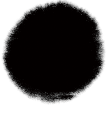 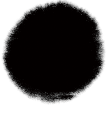 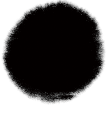 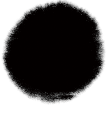 添加标题
添加标题
01
03
04
02
这里输入简单的文字概述这里输入简单这里输入简单的文字概述这里输入这里输入简单的文字概述这里输入
这里输入简单的文字概述这里输入简单这里输入简单的文字概述这里输入这里输入简单的文字概述这里输入
添加标题
添加标题
这里输入简单的文字概述这里输入简单这里输入简单的文字概述这里输入这里输入简单的文字概述这里输入
这里输入简单的文字概述这里输入简单这里输入简单的文字概述这里输入这里输入简单的文字概述这里输入
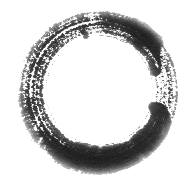 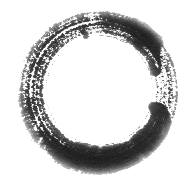 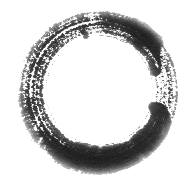 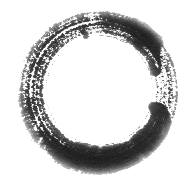 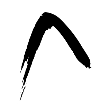 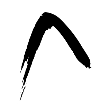 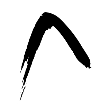 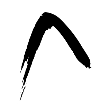 2
1
3
4
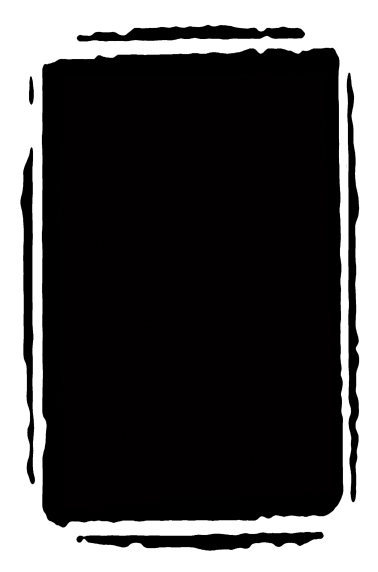 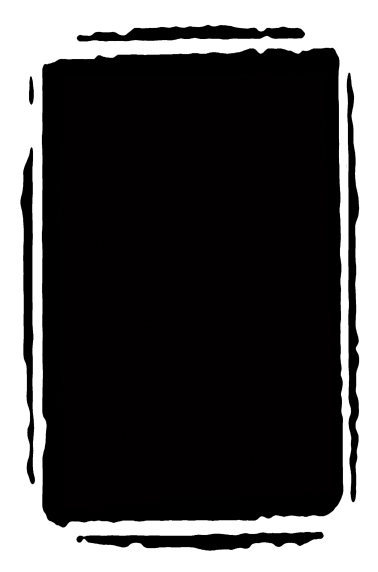 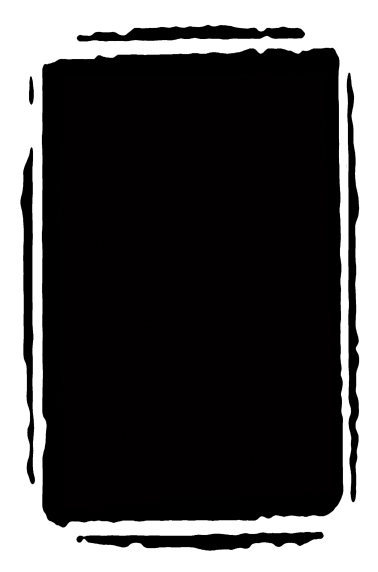 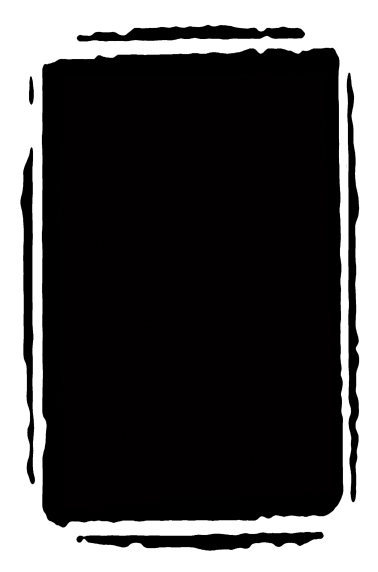 这里输入简单的文字概述这里输入简单这里输入简单的文字概述这里输入这里输入简单的文字概述这里输入
这里输入简单的文字概述这里输入简单这里输入简单的文字概述这里输入这里输入简单的文字概述这里输入
这里输入简单的文字概述这里输入简单这里输入简单的文字概述这里输入这里输入简单的文字概述这里输入
这里输入简单的文字概述这里输入简单这里输入简单的文字概述这里输入这里输入简单的文字概述这里输入
添加标题
01
这里输入简单的文字概述这里输入简单文字概述简单的文字概述这里输入简单的文字概述这里输入
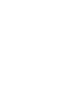 添加标题
02
这里输入简单的文字概述这里输入简单文字概述简单的文字概述这里输入简单的文字概述这里输入
添加标题
03
这里输入简单的文字概述这里输入简单文字概述简单的文字概述这里输入简单的文字概述这里输入
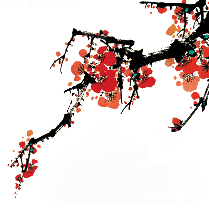 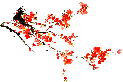 叁
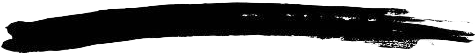 点击添加第三部分标题
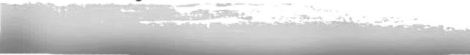 这里输入简单的文字概述这里输入简单这里输入简单的文字概述这里输入这里输入简单的文字概述这里输入
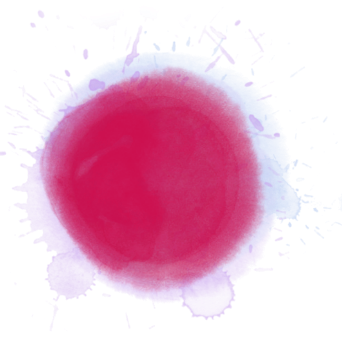 这里输入简单的文字概述这里输入简单这里输入简单的文字概述这里输入这里输入简单的文字概述这里输入
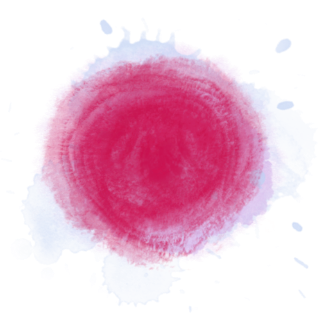 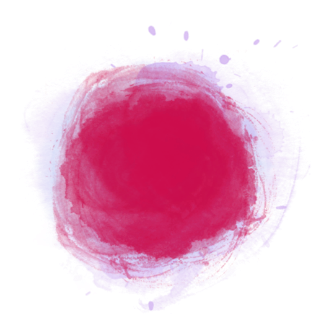 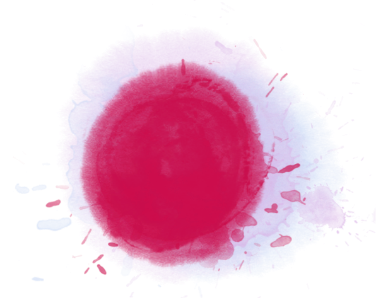 这里输入简单的文字概述这里输入简单这里输入简单的文字概述这里输入这里输入简单的文字概述这里输入
这里输入简单的文字概述这里输入简单这里输入简单的文字概述这里输入这里输入简单的文字概述这里输入
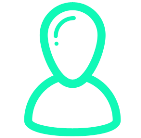 添加标题
这里输入简单的文字概述这里输入简单文字概述简单的文字概述。这里输入简单的文字概述这里输入简单文字概述简单的文字概述。
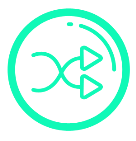 关键词
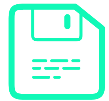 添加标题
这里输入简单的文字概述这里输入简单文字概述简单的文字概述。这里输入简单的文字概述这里输入简单文字概述简单的文字概述。
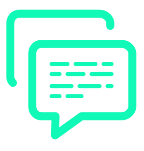 95%
45%
65%
添加标题
添加标题
添加标题
这里输入简单的文字概述这里输入简单这里输入简单的文字概述这里输入这里输入简单的文字概述这里输入
这里输入简单的文字概述这里输入简单这里输入简单的文字概述这里输入这里输入简单的文字概述这里输入
这里输入简单的文字概述这里输入简单这里输入简单的文字概述这里输入这里输入简单的文字概述这里输入
添加文字标题
这里输入简单的文字概述这里输入简单这里输入简单的文字概述这里输入这里输入简单的文字概述这里输入这里输入简单的文字概述这里输入简单这里输入简单的文字概述这里输入这里输入简单的文字概述这里输入这里输入简单的文字概述这里输入简单这里输入简单的文字概述这里输入这里输入简单的文字概述这里输入
关键词
关键词
关键词
关键词
关键词
添加标题
这里输入简单的文字概述这里输入简单文字概述简单的文字概述这里输入这里输入简单的文字概述这里输入简单文字概述简单的文字概述这里输入这里输入简单的文字概述这里输入简单文字概述简单的文字概述这里
添加标题
这里输入简单的文字概述这里输入简单文字概述简单的文字概述这里输入这里输入简单的文字概述这里输入简单文字概述简单的文字概述这里输入这里输入简单的文字概述这里输入简单文字概述简单的文字概述这里
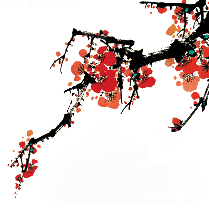 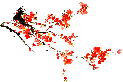 肆
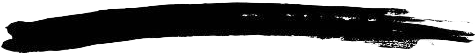 点击添加第四部分标题
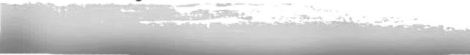 添加标题
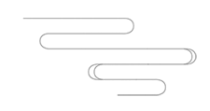 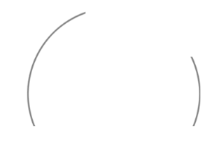 这里输入简单的文字概述这里输入简单文字概述简单的文字概述这里输入这里输入简单的文字概述
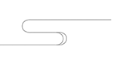 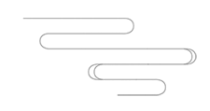 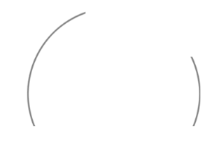 添加标题
添加标题
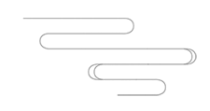 这里输入简单的文字概述这里输入简单文字概述简单的文字概述这里输入这里输入简单的文字概述
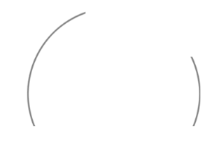 这里输入简单的文字概述这里输入简单文字概述简单的文字概述这里输入这里输入简单的文字概述
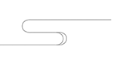 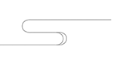 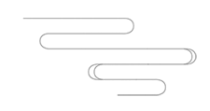 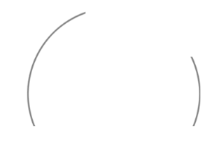 添加标题
这里输入简单的文字概述这里输入简单文字概述简单的文字概述这里输入这里输入简单的文字概述
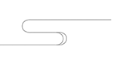 添加标题
01
这里输入简单的文字概述这里输入简单文字概述简单的文字概述这里输入
03
添加标题
这里输入简单的文字概述这里输入简单文字概述简单的文字概述这里输入
04
添加标题
02
这里输入简单的文字概述这里输入简单文字概述简单的文字概述这里输入
添加标题
这里输入简单的文字概述这里输入简单文字概述简单的文字概述这里输入
添加标题
添加标题
添加标题
这里输入简单的文字概述这里输入简单
这里输入简单的文字概述这里输入简单
这里输入简单的文字概述这里输入简单
2015
2017
2018
2014
2016
添加标题
添加标题
这里输入简单的文字概述这里输入简单
这里输入简单的文字概述这里输入简单
95%
95%
95%
95%
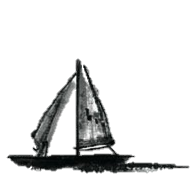 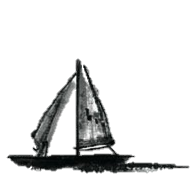 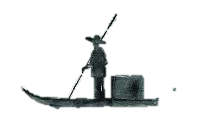 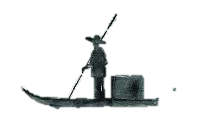 添加标题
添加标题
添加标题
添加标题
这里输入简单的文字概述这里输入简单文字概述简单的文字概述这里
这里输入简单的文字概述这里输入简单文字概述简单的文字概述这里
这里输入简单的文字概述这里输入简单文字概述简单的文字概述这里
这里输入简单的文字概述这里输入简单文字概述简单的文字概述这里
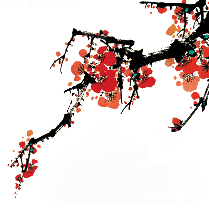 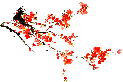 伍
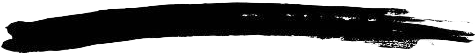 点击添加第五部分标题
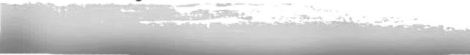 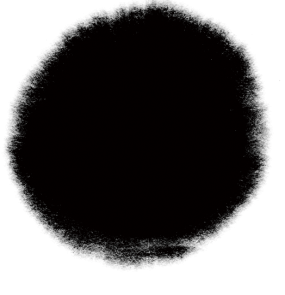 添加
标题
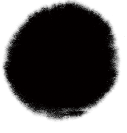 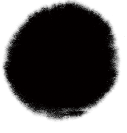 01
添加标题
07
添加标题
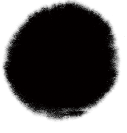 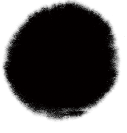 06
03
添加标题
添加标题
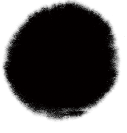 04
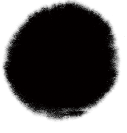 05
添加标题
添加标题
添加标题
这里输入简单的文字概述这里输入简单文字概述简单的文字概述这里输入这里输入简单的文字概述这里输入简单文字概述简单的文字概述这里输入这里输入简单的文字概述这里输入简单文字概述简单的文字概述这里这里输入简单的文字概述这里输入简单文字概述简单的文字概述这里输入这里输入简单的文字概述这里输入简单文字概述简单的文字概述这里输入这里输入简单的文字概述这里输入简单文字概述简单的文字概述这里
添加标题
添加标题
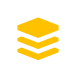 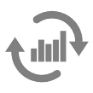 这里输入简单的文字概述这里输入简单文字概述简单的文字概述。
这里输入简单的文字概述这里输入简单文字概述简单的文字概述。
添加标题
添加标题
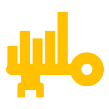 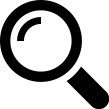 这里输入简单的文字概述这里输入简单文字概述简单的文字概述。
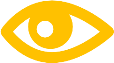 这里输入简单的文字概述这里输入简单文字概述简单的文字概述。
添加标题
添加标题
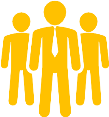 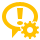 这里输入简单的文字概述这里输入简单文字概述简单的文字概述。
这里输入简单的文字概述这里输入简单文字概述简单的文字概述。
添加标题
这里输入简单的文字概述这里输入简单这里输入简单的文字概述这里输入这里输入简单的文字概述这里输入简单的文字概述这里输入简单的文字概述
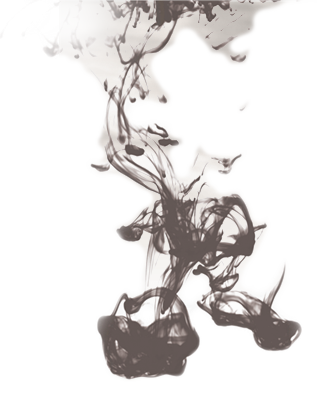 添加标题
这里输入简单的文字概述这里输入简单文字概述简单的文字概述
添加标题
这里输入简单的文字概述这里输入简单文字概述简单的文字概述
添加标题
这里输入简单的文字概述这里输入简单文字概述简单的文字概述
添加标题
这里输入简单的文字概述这里输入简单文字概述简单的文字概述
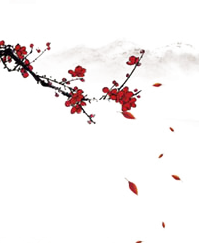 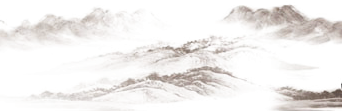 谢谢您的观看
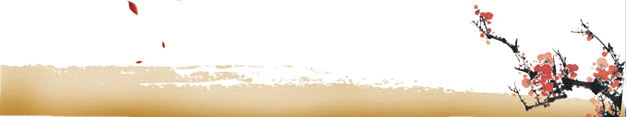